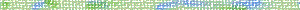 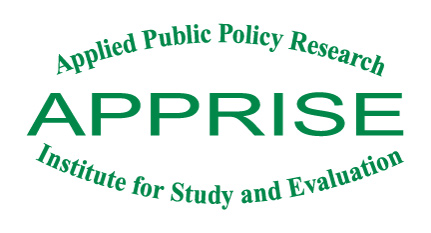 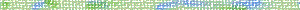 NJ SHARES  Evaluation of 2015 Grants
October 7, 2016
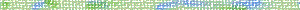 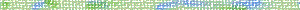 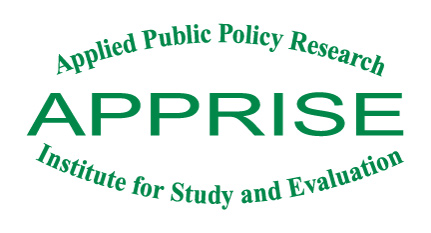 Evaluation Goals
Characterize 2015 NJ SHARES grant recipients
Characterize 2015 NJ SHARES grants
Examine good faith payments
Analyze post-grant payment compliance
2
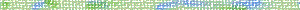 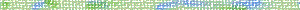 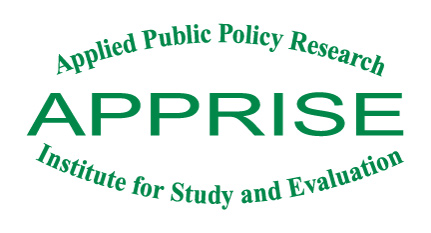 Evaluation Goals
Part 1 – NJ SHARES database analysis
Characterizes grant recipients
Characterizes grants
Part 2 – Utility transaction data analysis
“Good Faith” Payment Analysis
Grant Coverage Analysis
Post-Grant Payment Compliance
3
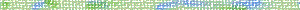 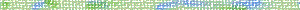 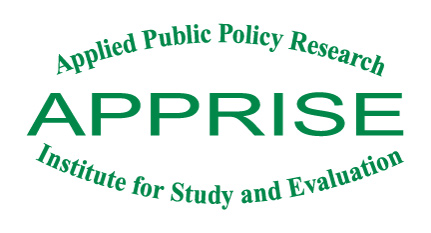 NJ SHARES Database AnalysisGrants Distributed
In 2015, 1,118 grants were provided and a total of $772,720 was distributed.
Compared to 2014:   
31% increase in number of grants
17% increase in grant dollars distributed
4
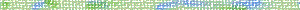 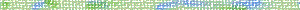 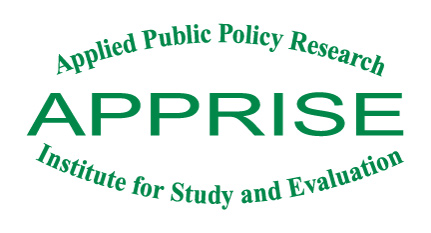 NJ SHARES Database AnalysisGrants Distributed by Utility
5
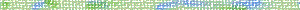 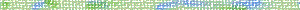 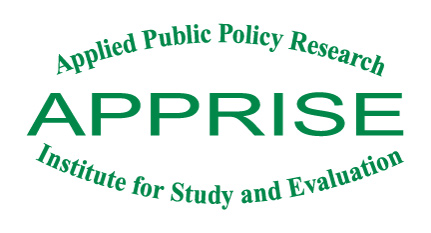 NJ SHARES Database Analysis Grants Distributed by Grant Type
6
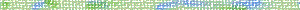 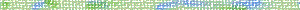 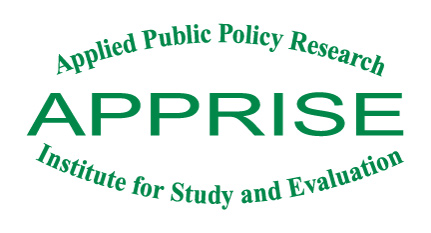 NJ SHARES Database Analysis Grants Distributed by County
7
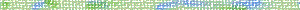 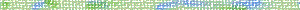 NJ SHARES Database Analysis Grants Distributed by Legislative Offices
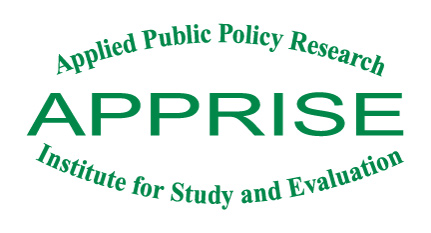 Note: NJ SHARES began working with legislative offices in 2008.
8
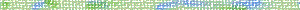 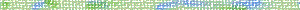 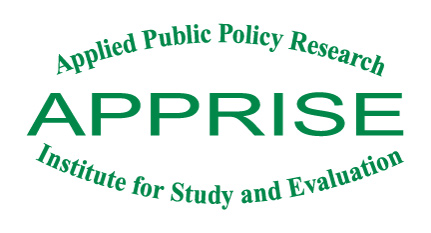 NJ SHARES Database Analysis Repeat NJ SHARES Recipients
Note: Fewer than one percent received grants in six or more years.
9
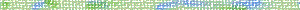 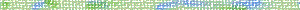 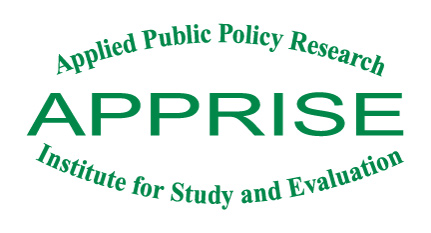 NJ SHARES Database Analysis Recipient Income Sources
10
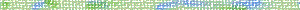 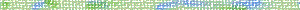 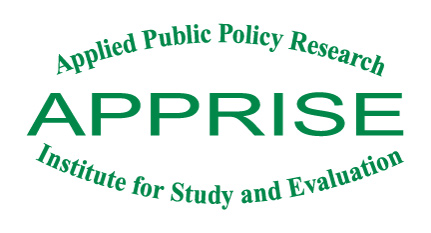 NJ SHARES Database Analysis Annual Household Income
11
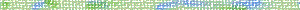 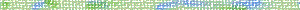 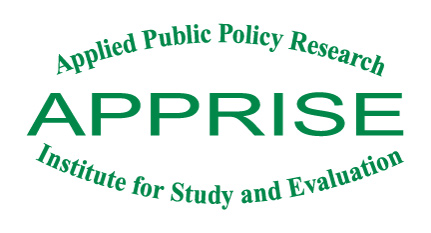 NJ SHARES Database Analysis Recipient Poverty Level
Note 1: As of January 23, 2009, income eligibility is capped at 400% of the Federal Poverty Level.
Note 2: LIHEAP eligibility is for fiscal years.
12
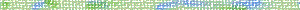 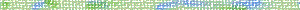 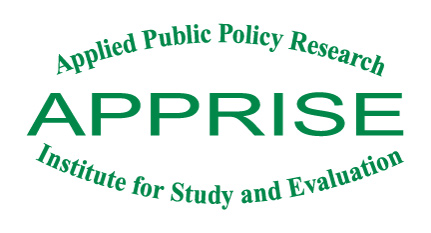 NJ SHARES Database Analysis Household Composition
Note: A household can be included in more than one category.
13
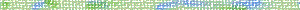 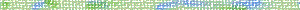 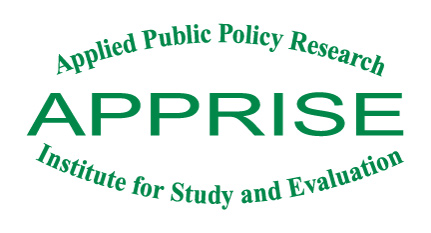 NJ SHARES Database Analysis Household Composition
Note: “Single Parent” and “Elderly Only” households were identified using the age grouping variables in the database, not the variable “Category”.
14
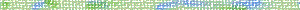 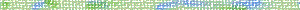 NJ SHARES Database Analysis Agencies Focused on Seniors by Household Composition
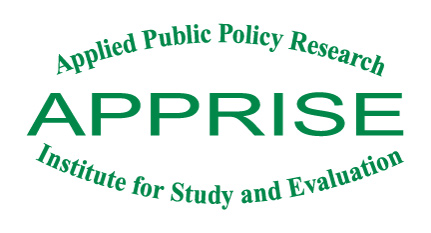 15
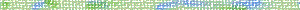 [Speaker Notes: Not Updated]
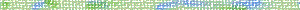 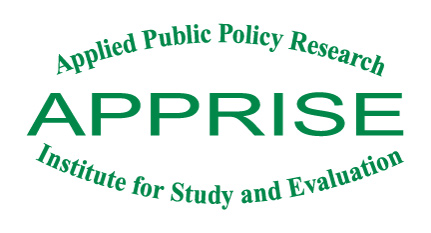 NJ SHARES Database Analysis Agencies Focused on Seniors
16
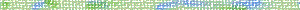 [Speaker Notes: Not Updated]
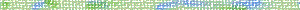 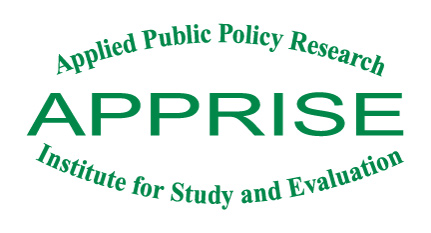 NJ SHARES Database Analysis Main Heating Fuel
17
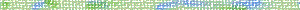 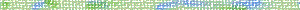 NJ SHARES Database Analysis Recipient-Reported Bill Balance at Grant Application
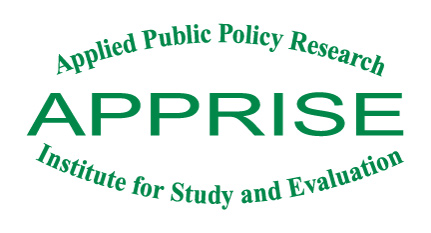 18
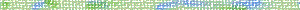 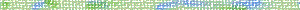 NJ SHARES Database Analysis Mean Reported Bill Balance at Grant Application
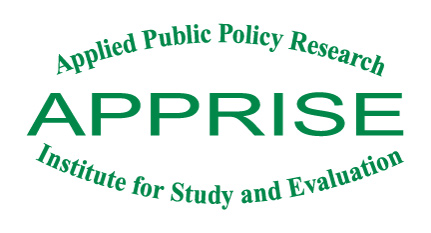 19
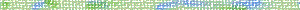 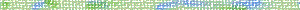 NJ SHARES Database Analysis Collections Actions Pending at Application
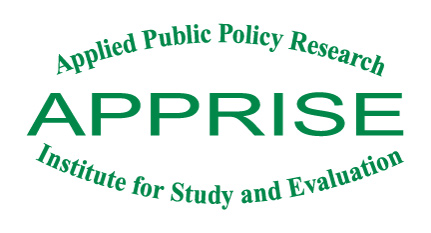 20
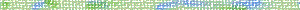 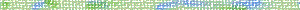 NJ SHARES Database Analysis Collections Actions Pending at Application
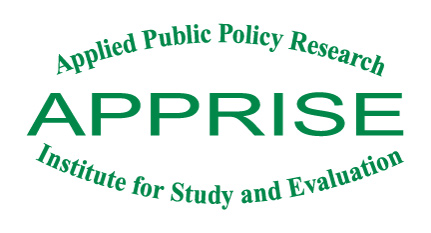 Shut Off Date includes shut off date not passed and shut off date passed.
Past Due includes past due balance and past due warning notice.
21
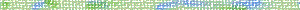 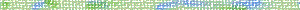 NJ SHARES Database Analysis Reason for Grant Application
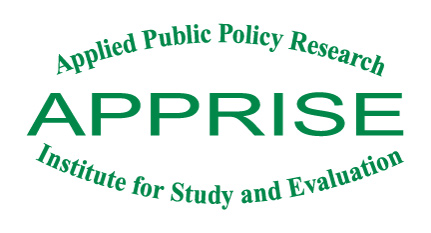 *High Energy Costs was a standard response option in previous years’ data, but was not included after the 2012 data. For 2013-2015 grantees, this reason for application was identified using verbatim responses for the “Other” option.
Note: Percentages sum to >100% because participants that chose the “Other” option may have indicated more than one reason.
22
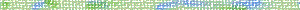 [Speaker Notes: Not Updated]
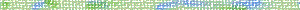 NJ SHARES Database Analysis Recipients with Unemployment
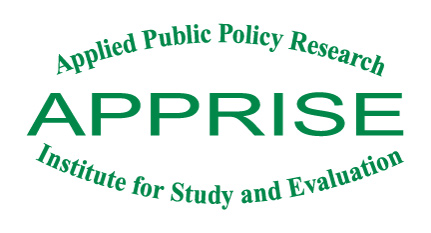 23
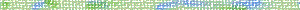 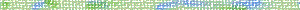 NJ SHARES Database Analysis Detailed 2015 Recipients’ “Other” Reasons for Grant Application
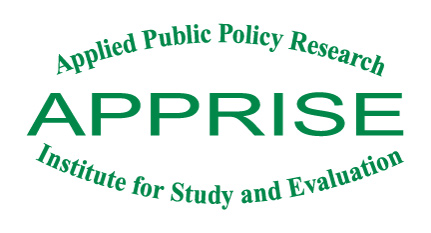 Unspecified bills/costs
Household changes (birth, death, move, etc.)
Reduced income
Car repairs
Mortgage or rent
Financial hardship
Childcare costs
Not receiving child support
Household repairs
Fixed income
24
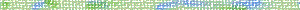 [Speaker Notes: +----------------------------------+
     |          _varname   count    pct |
     |----------------------------------|
  1. |      reason_bills      61   5.46 |
  2. |      reason_hh_ch      35   3.13 |
  3. |     reason_income      29   2.59 |
  4. |        reason_car      14   1.25 |
  5. |       reason_rent      10   0.89 |
     |----------------------------------|
  6. |    reason_finance      10   0.89 |
  7. |      reason_other       8   0.72 |
  8. |      reason_child       7   0.63 |
  9. | reason_no_support       7   0.63 |
 10. |     reason_repair       6   0.54 |
     |----------------------------------|
 11. |  reason_fixed_inc       6   0.54 |
 12. |    reason_weather       3   0.27 |
 13. |    reason_tuition       3   0.27 |
     +----------------------------------+]
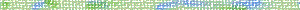 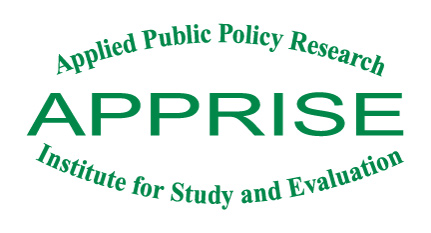 NJ SHARES Database Analysis Grant Guidelines - Maximum Grant Amounts
25
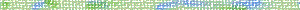 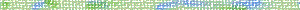 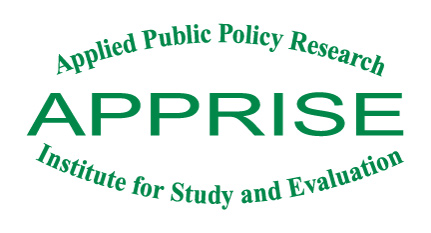 NJ SHARES Database Analysis Grant Amounts
26
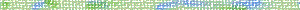 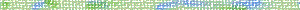 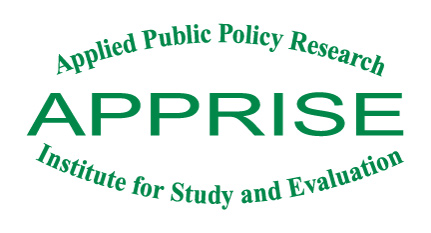 NJ SHARES Database Analysis % Received Max Grant
27
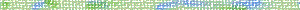 [Speaker Notes: Not updated]
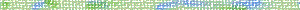 NJ SHARES Database Analysis Mean Grant Amount By Utility
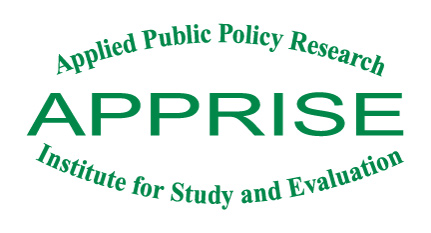 Note: There were no Rockland Electric grants in 2014
28
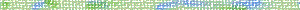 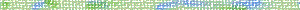 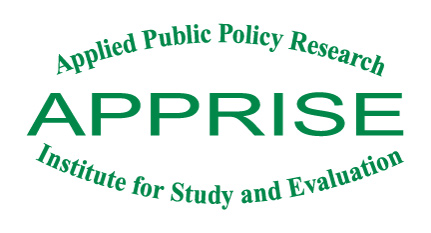 PART 2: Utility Data Analysis Methodology
Focused on Q1 and Q2 2015 grant recipients
Comparison groups
Q1 and Q2 2014 recipients
Q1 and Q2 2016 recipients
Analysis
Payments in Good Faith period
Grant coverage of pre-grant balances
Ratio of payments made to charges incurred at key intervals
Transaction data from utilities
Payments
Charges
Account balances
29
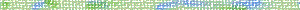 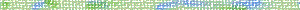 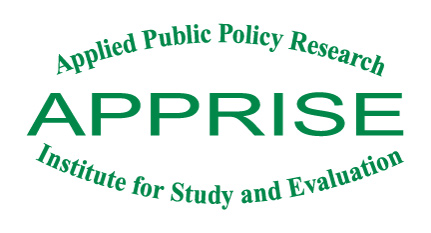 Utility Data
Utilities included
NJNG
ACE
PSE&G
JCP&L
RECO
SJG
Unable to use data from ETG
30
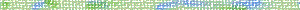 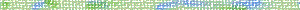 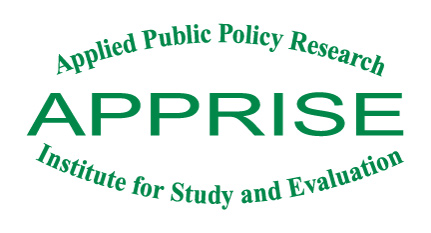 Utility Data Analysis Group Definitions
2014
2016
2015
Q1 & Q2 2015 ANALYSIS PERIOD
GRANT DATE
GRANT DATE + 1 DAY
Q1 & Q2 2014 ANALYSIS PERIOD
GRANT DATE + 1 DAY
GRANT DATE + 1 YEAR + 1 DAY
GRANT DATE
Q1 & Q2 2016 ANALYSIS PERIOD
GRANT DATE – 1 DAY
GRANT DATE
1 YEAR
31
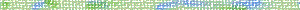 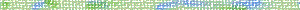 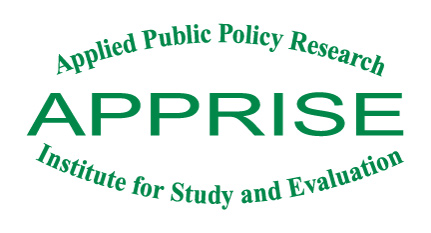 Good Faith Payment AnalysisGood Faith Period Definition
Good Faith period
Starts 90 days prior to intake 
Ends the day before the grant is applied to the account 
Only payments made by the customer are counted
Required payment is $100
GOOD FAITH PERIOD
GRANT DATE
INTAKE DATE – 90 DAYS
INTAKE DATE
GRANT DATE – 1 DAY
32
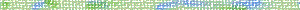 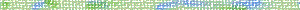 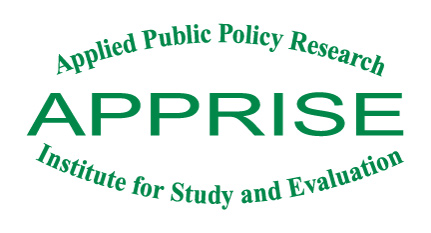 Good Faith Payment AnalysisAttrition Analysis
* An account was eligible for analysis if the NJ SHARES grant could be located in the utility transactions data, the utility-reported account balances did not conflict with the utility transactions data, and there were at least three months of pre-grant utility data.
33
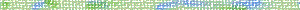 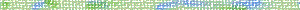 Good Faith Payment AnalysisPercent With Good Faith Payment
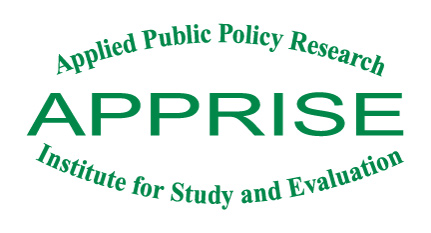 34
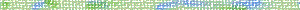 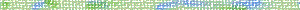 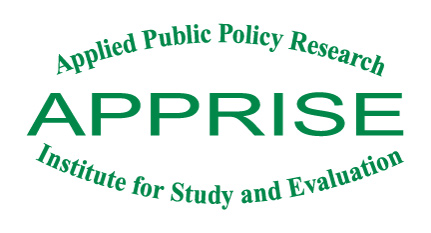 Good Faith Payment AnalysisPercent Made Good Faith Payment By Utility
35
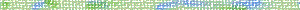 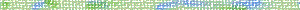 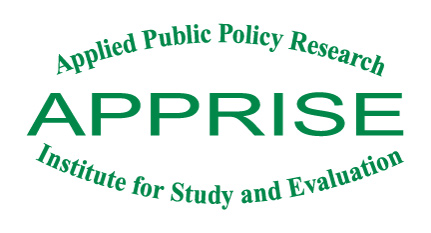 Good Faith Payment Analysis Amount of Good Faith Payments Made
Note: Q2 recipients make higher payments during the good faith period because the 90 days before Q2 are usually colder than the 90 days before Q1.
36
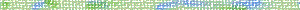 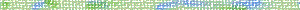 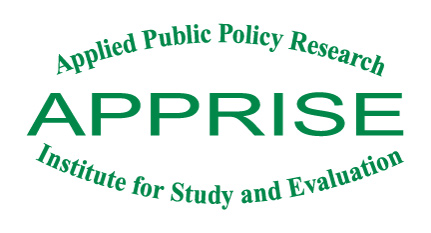 Good Faith Payment Analysis Amount of Good Faith Payments MadeBy Utility
37
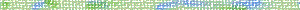 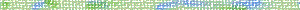 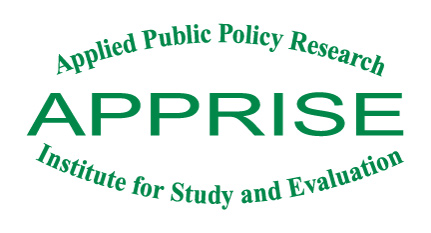 Good Faith Payment AnalysisAmount of Good Faith Payments MadeBy Poverty Level
38
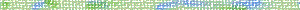 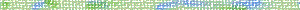 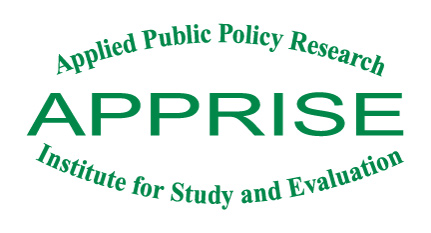 Good Faith Payment Analysis Number of Payments for Those Paying at Least $100
39
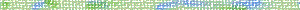 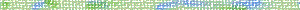 Grant Coverage AnalysisAttrition Analysis
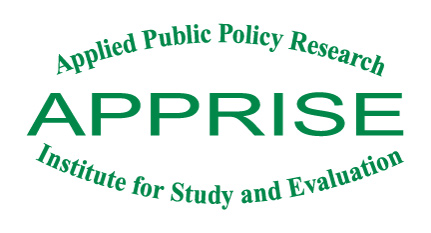 * An account was eligible for analysis if the NJ SHARES grant could be located in the utility transactions data and the utility-reported account balances did not conflict with the utility transactions data.
40
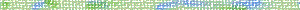 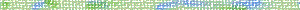 Grant Coverage AnalysisGrant Coverage
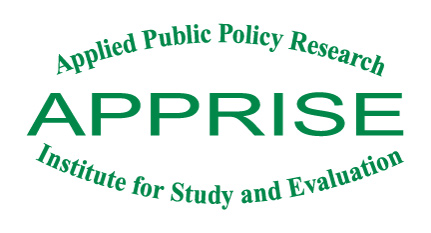 41
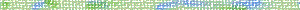 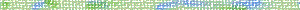 Grant Coverage Analysis Grant Coverage By Utility
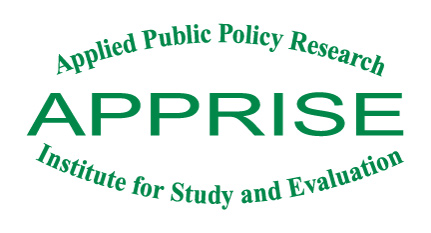 42
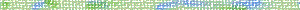 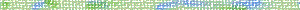 Grant Coverage Analysis Grant Coverage By Grant Type
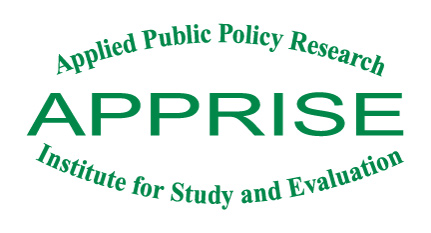 43
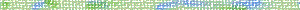 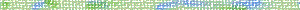 Grant Coverage Analysis Grant Coverage By Main Heating Fuel
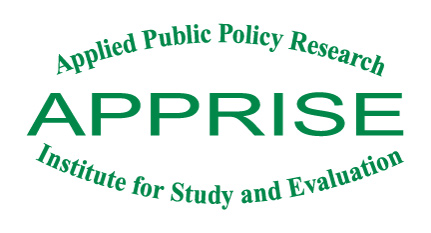 44
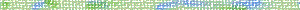 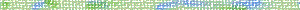 Payment Compliance AnalysisAttrition Analysis
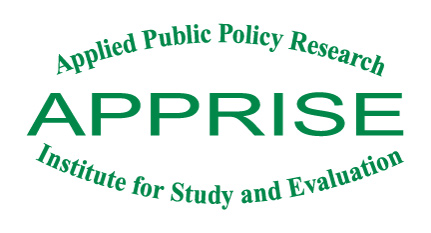 * An account was eligible for analysis if the utility-reported account balances did not conflict with the utility transactions data.
45
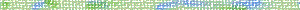 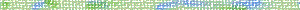 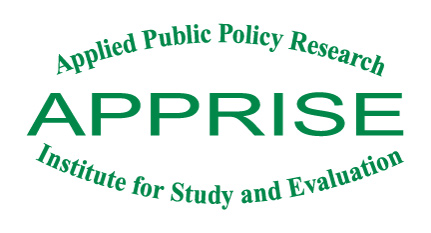 Payment Compliance Analysis Mean Percent of Bills Paid
46
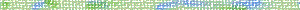 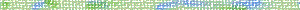 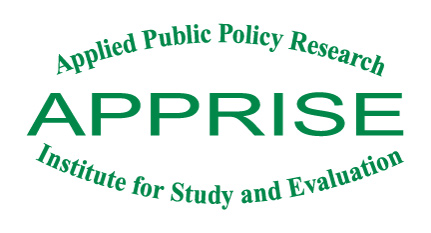 Payment Compliance Analysis Mean Percent of Bills Paid
47
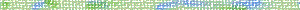 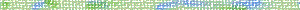 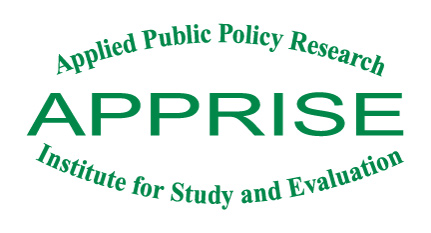 Payment Compliance Analysis Mean Percent of Bills Paid By Utility
48
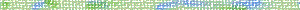 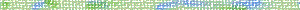 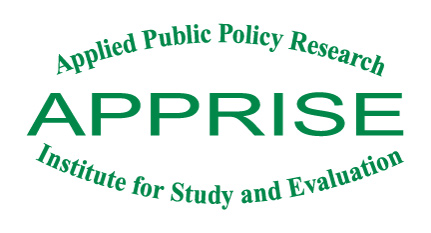 Payment Compliance Analysis Percent That Paid More Than 90 and 100 Percent of Billed Amount
49
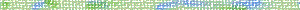 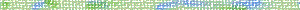 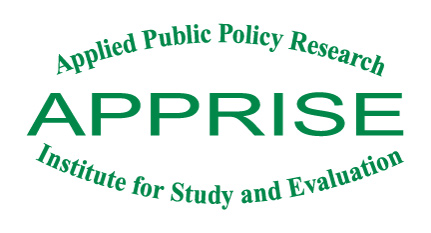 Payment Compliance Analysis Percent That Paid More Than 100 Percent of Billed Amount
50
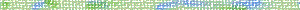 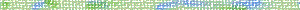 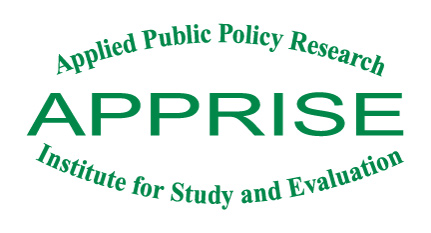 Payment Compliance Analysis Percent That Paid More Than 90 Percent of Billed Amount
51
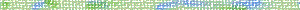 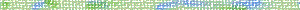 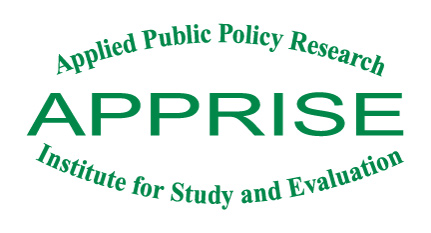 Payment Compliance Analysis By Utility
52
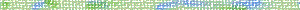 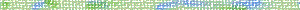 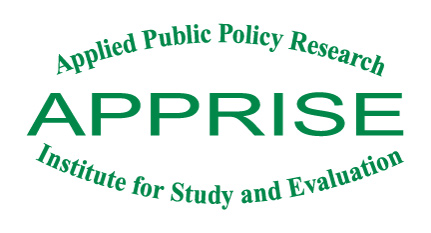 Payment Compliance Analysis Bill Balance Following Grant Receipt
53
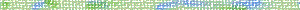 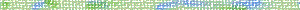 Payment Compliance Analysis Segmentation Analysis
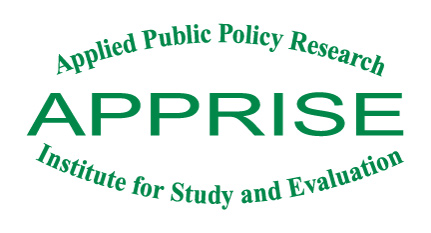 Successful (38%)


Marginal Success (7%)

Need More Help (55%)
54
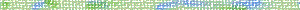 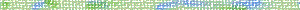 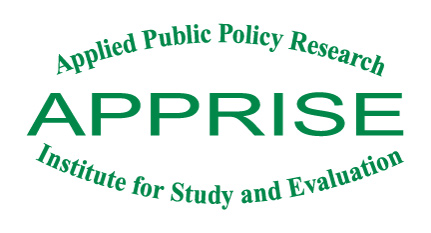 Payment Compliance Analysis Segmentation Analysis
55
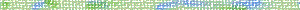 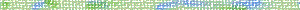 Payment Compliance Analysis Segmentation Analysis
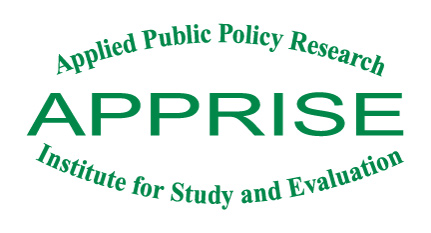 56
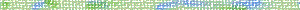 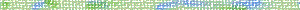 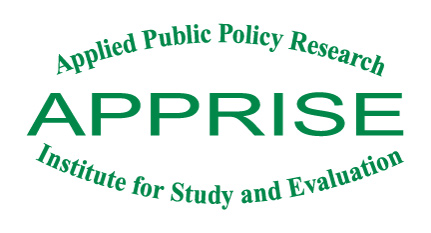 Payment Compliance Analysis Segmentation Analysis
Successful (69%)


Marginal Success (9%)

Need More Help (22%)
57
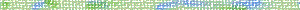 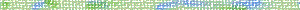 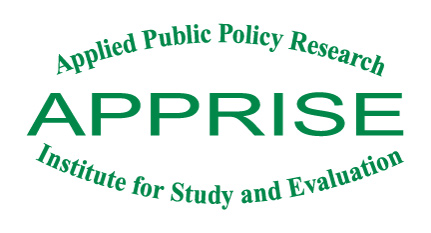 Payment Compliance Analysis Segmentation Analysis
58
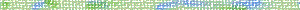 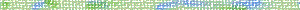 Payment Compliance Analysis Segmentation Analysis By Utility
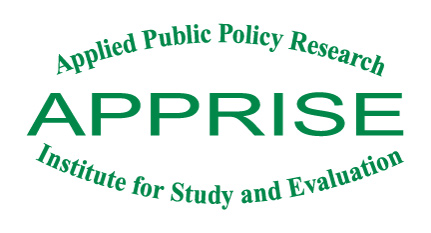 Q1 & Q2 2015 Recipients
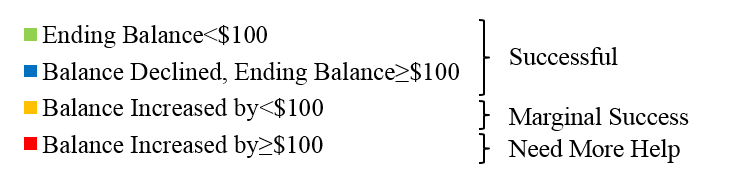 59
59
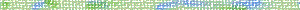 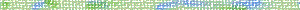 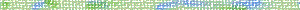 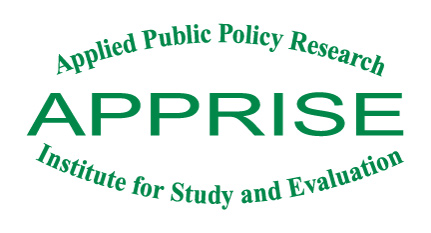 Payment Compliance Analysis Segmentation Analysis
* Note: Only customer payments are counted.
60
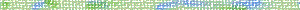 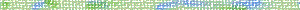 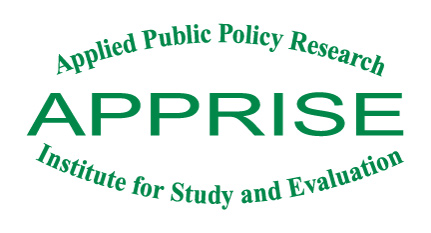 Payment Compliance Analysis Segmentation Analysis
61
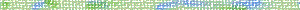 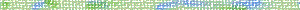 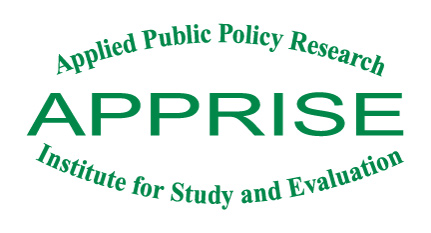 Payment Compliance Analysis Segmentation Analysis
* Note: Only customer payments are counted.
62
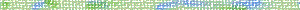 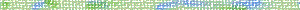 Payment Compliance Analysis Segmentation Analysis
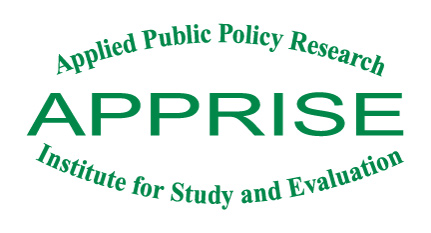 63
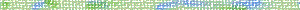 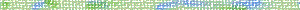 Payment Compliance Analysis Segmentation Analysis
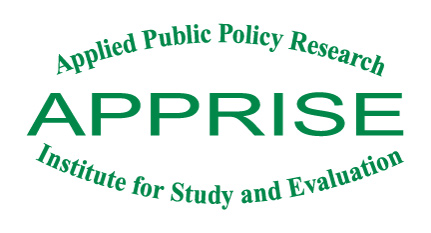 64
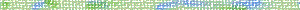 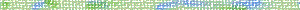 Payment Compliance Analysis Segmentation Analysis
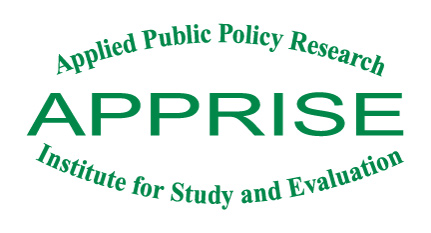 65
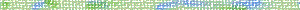 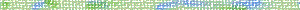 Payment Compliance Analysis Segmentation Analysis of Elderly Households
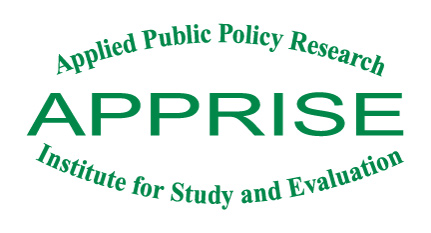 ** Statistically significant at the 95% level
* Statistically significant at the 90% level
66
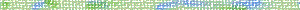 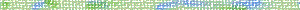 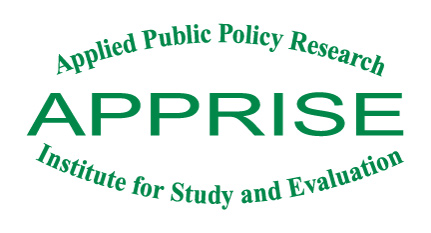 Receipt of Energy AssistancePercent Who Received USF or LIHEAPIn the 12 Months Following Grant Receipt
67
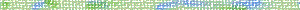 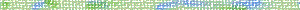 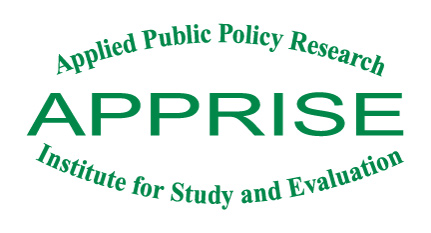 Receipt of Energy AssistancePercent Who Received USF or LIHEAP In the “Good Faith” Period
68
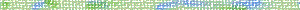 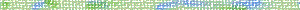 Key Findings
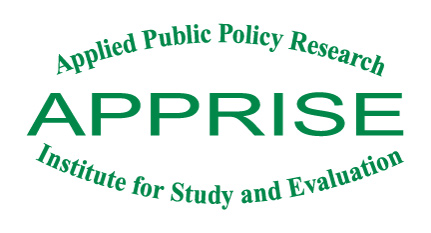 NJ SHARES serves needy households
Children under the age of six:  18%
Single parent households:  22%
Annual income below $50,000:  56%
Family member over 60:  23%
NJ SHARES serves the working poor
82% of households have employment income
3% of households receive unemployment benefits
10% to 15% of 2009-2013 grantees received unemployment benefits
5% received unemployment from 2006-2008 (pre-recession)
NJ SHARES provides grants to those in temporary need of assistance
78% received a grant in only one of the past 10 years
Only 8% received a grant in more than two of the past 10 years
In 90 days before grant, recipients averaged 2.2 payments and $435 in payments
69
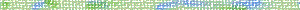 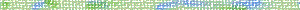 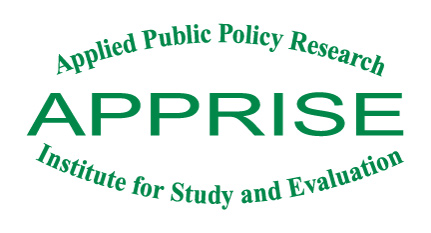 Key Findings
Clients are coming in for help earlier
The percent of clients that came in after their shut off date passed declined to 31% in 2015
Compared to 40% in 2013 and 38% in 2014
Balance at grant application declined to $1,082 in 2015 
After increasing from 2011 to 2014
Compared to $1,124 in 2013, $1,248 in 2014
21% of 2015 grantees had a bill balance of < $500 at grant application
Compared to 15% of 2014 recipients
18% of 2015 grantees had a bill balance of > $1,500 at grant application
Compared to 26% of 2014 recipients
Opportunity for referrals
24% have income below 225% of poverty and are eligible for Comfort Partners
70
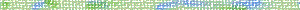 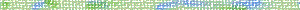 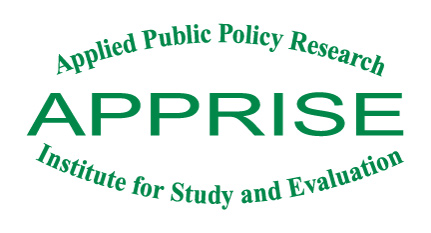 Key Findings
The 2014 increase in electric-only grant from $300 to $500 was effective
65% of electric-only 2015 grantees received the maximum amount 
Compared to 63% in 2014 and 84% in both 2012 and 2013
78% of pre-grant balances were covered by electric-only grants 
Compared to 78% in 2014, 70% in 2013, and 58% in 2012

Consider increase in maximum electric heat grant?
72% of electric heat recipients received the maximum of $700
Compared to 65% of electric-only grants, 43% of gas-only grants, and 36% of electric and gas grants
Electric heat grants cover 75% of pre-grant balances
Compared to 78% for electric-only grants, 83% for gas-only grants, and 95% for electric and gas grants
71
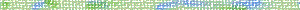 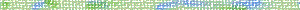 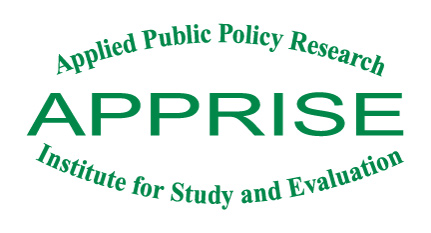 Key Findings
Q1 & Q2 2015 grant recipients had similar success to 2014
38% of recipients were successful in the first year after receiving a grant in Q1 & Q2 2015 and Q1 & Q2 2014
Compared to 26% of Q1 2012 recipients and 29% Q1 2013 recipients
(Compared to 39% of Q1 2014 and 28% of Q1 2015)
NJ SHARES works well for the elderly
49% of elderly only households were successful
Compared to 36% of other households
Grant recipients may need more than one year to get back on their feet
69% of Q1 & Q2 2014 recipients were successful in the second year
Also an improvement over 2011 and 2012
Compared to 67% of Q1 2013 recipients, and 53% of Q1 2012 recipients, and 50% of 2011 recipients
72
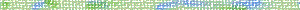